Выбор за вами!
Решайте сами!


Выполнила: Санина А.Н., учитель начальных классов
Что вы видите на картинках?
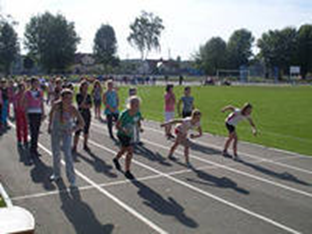 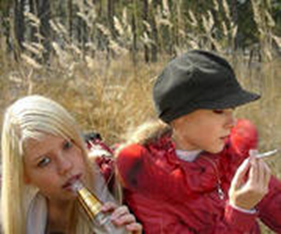 Легкие здорового и человека который курит.
Откажись от сигареты и скажи « Нет!!!! »
Дети употребляющие алкоголь
Здоровая печень и печень алкоголика
Откажись от алкоголя и скажи « НЕТ!!!»
Человек здоровый и наркоман.
Скажи наркотикам «НЕТ!!!»
Спорт против вредных привычек
Здоровье
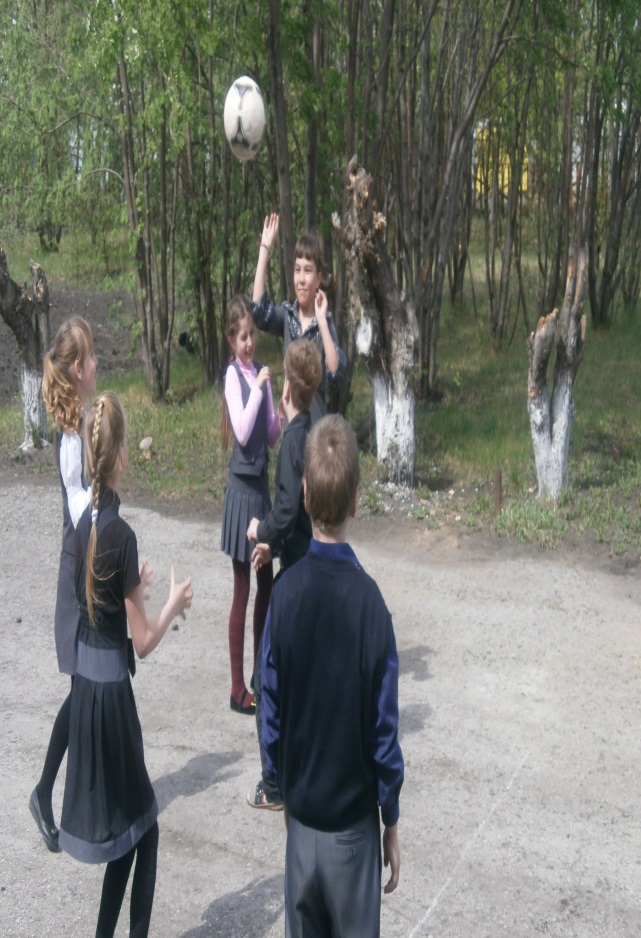 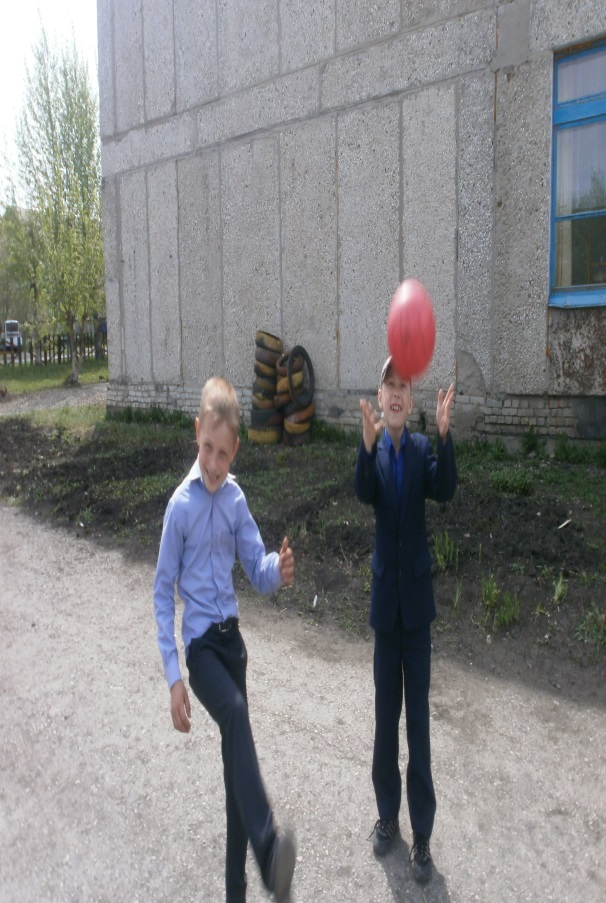 Проверьте
Хорошо
Спорт
Цветы
Отдых
Закаливание
плаванье
Плохо
Курение
Сигарета
Шприцы
Таблетки
зависимость
АНАГРАММЫ
Зкульфитрау
Дказаря
Лказака
Енгиаги
Лкапрогу
Боксерская груша
Коньки
Лыжи
Шахматы
Зарядка
Желаем вам:
Никогда не болеть
Правильно питаться
Быть бодрыми
Вершить добрые дела
В общем, вести здоровый образ жизни!